SI-PASS/PAL 
ONLINE LEADER DEVELOPMENT ACTIVITIES
ACTIVITIES SPRING 2025: 
LinkedIn group 
For a unique chance to network with Leaders from across Europe, join our LinkedIn group by scanning this QR-code or by searching 
“SI-PASS/PAL Leaders in Europe” on LinkedIn 



26TH FEBRUARY, 12-1PM GMT/ 1-2PM CET
Facilitating Inclusive SI-PASS Sessions
Senior SI-PASS Leaders Kerry Lawless and Joe Kennedy, together with student leader Hannah Obiyidavid from University of Galway will guide us through discussions around how to make the sessions more accessible and inclusive for neurodiverse students. 
Zoom-link: https://lu-se.zoom.us/j/68255570145

26TH MARCH, 12-1PM GMT/1-2PM CET
Supercharge Revision –Getting ready for end-of-year sessions
Facilitator TBA
Zoom-link: https://lu-se.zoom.us/j/64884723032
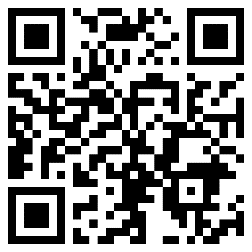 WHAT ARE THE ONLINE LEADER DEVELOPMENT ACTIVITIES? 

FOCUS ON CONTINUING PROFESSIONAL DEVELOPMENT (CPD) FOR SI-PASS/PAL LEADERS
NETWORKING OPPORTUNITY

HOW DOES IT WORK?

FREE TO ATTEND FOR SI-PASS/PAL LEADERS
SIGN UP VIA THE QR CODE (encouraged but not required) 
HOSTED ON ZOOM BY THE 
     EUROPEAN CENTER FOR SI-PASS/PAL
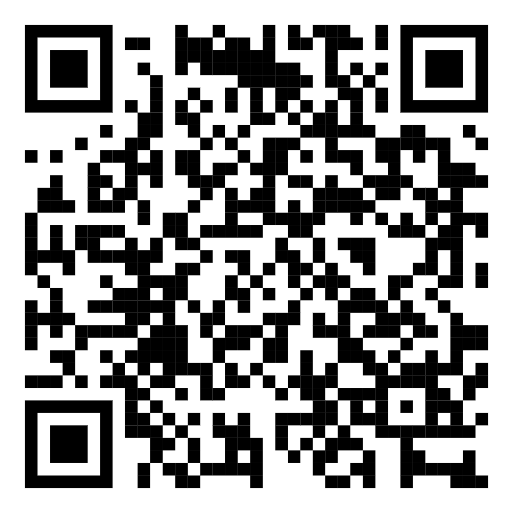 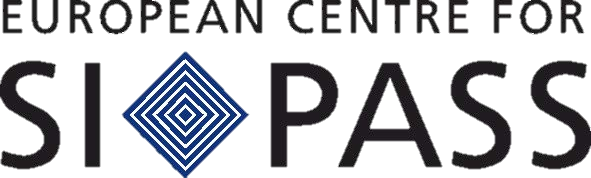